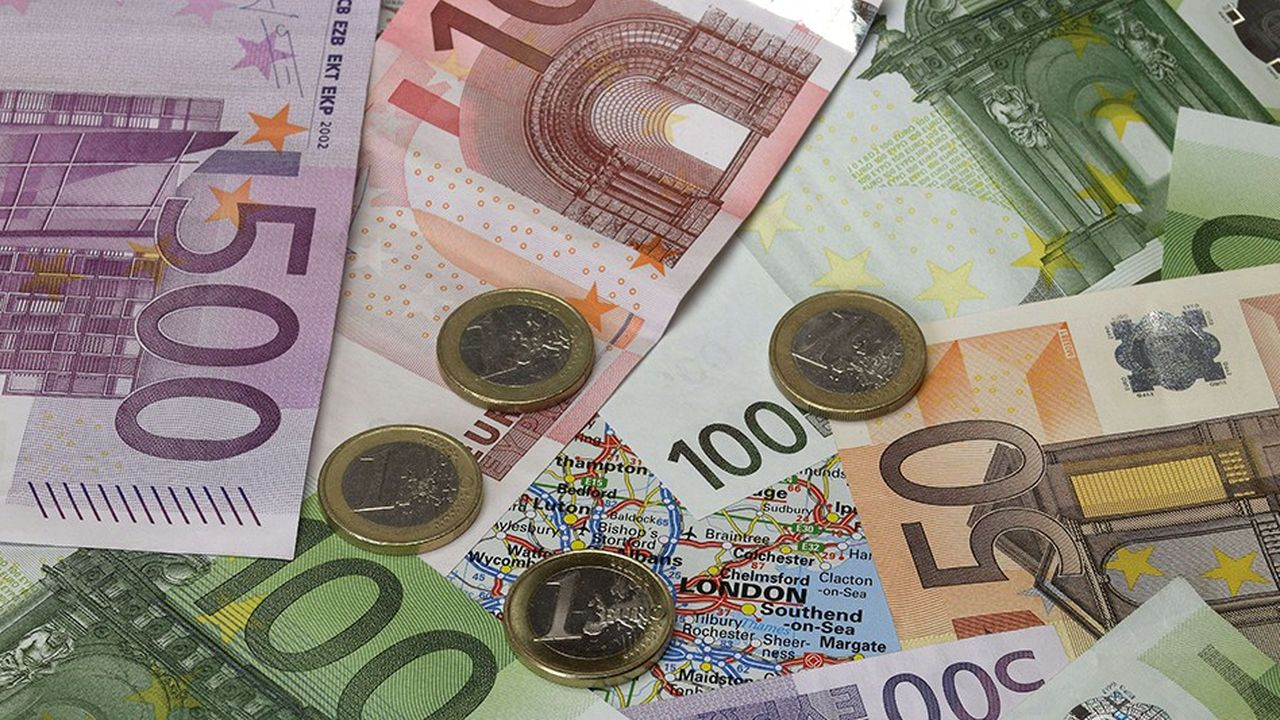 Achat en ligneComment faire ?
Banque en ligne, sécurisation, choisir le bon site
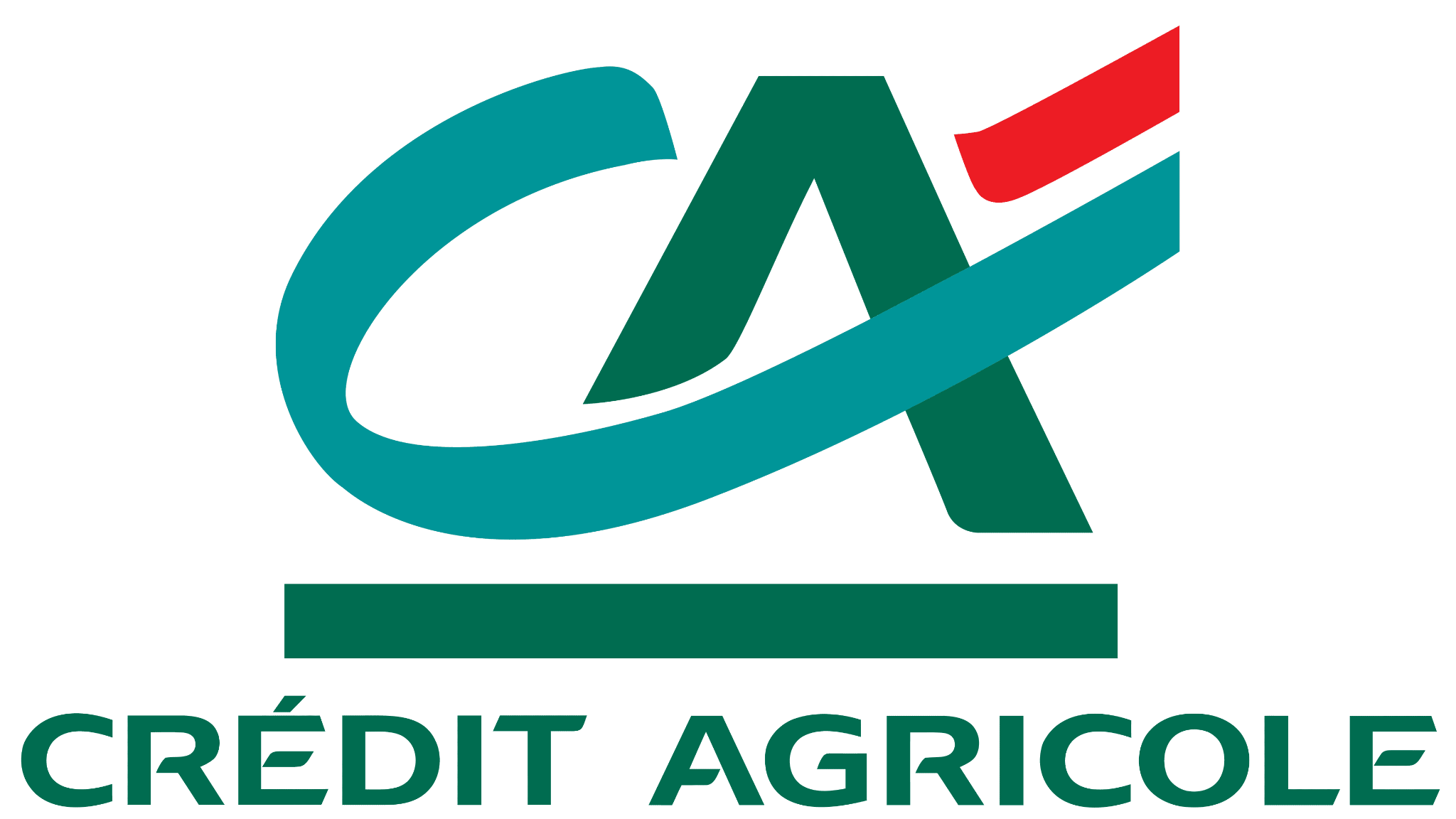 Service bancaire en ligne
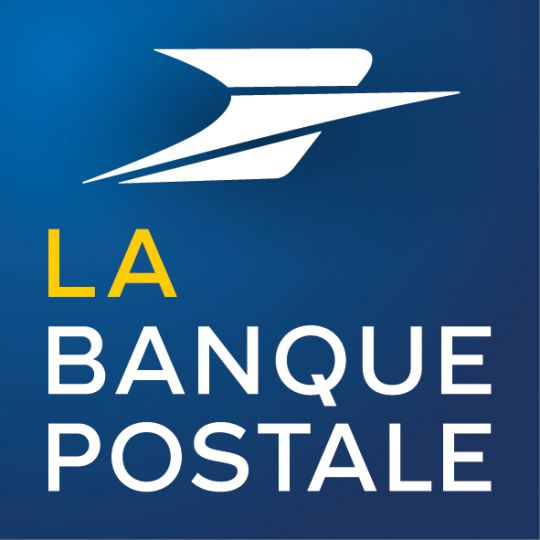 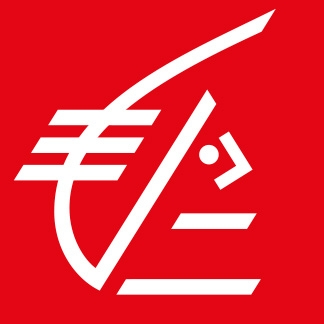 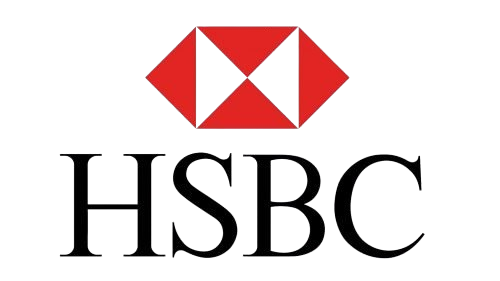 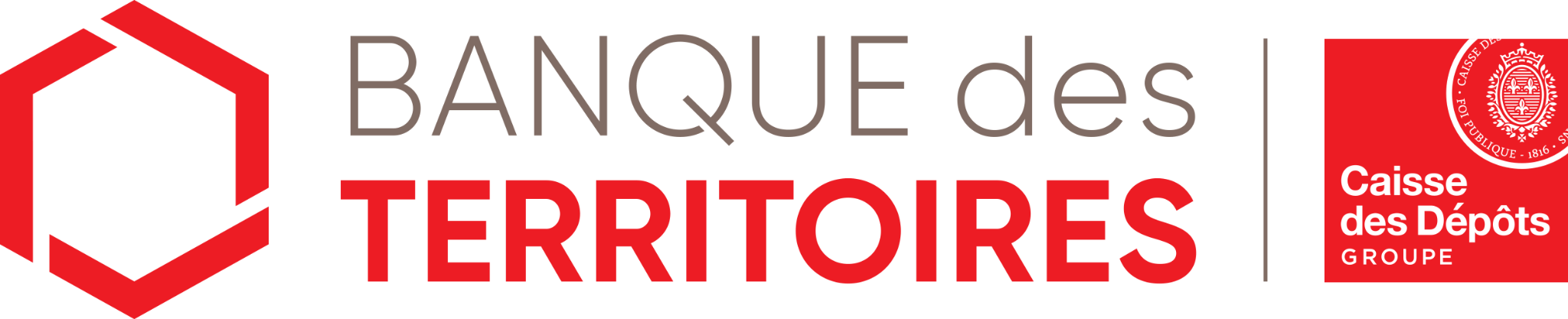 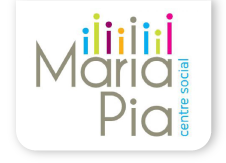 Sécurisation à double facteurs
Par SMS
Par téléphone (Application bancaire)
Aucune sécurisation
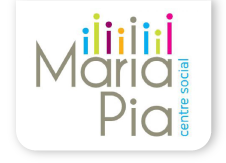 Choisir le bon site
La réputation du site : Vérifier les avis des autres utilisateurs pour éviter les arnaques.

Les conditions de retour et de remboursement : S’assurer que le site propose des politiques claires de retour, échange ou remboursement.

La sécurité des paiements : Choisir des sites qui utilisent des protocoles de sécurité et qui offrent des moyens de paiement sécurisés.

Les frais supplémentaires : Faites attention aux frais cachés comme les frais de livraison, les taxes, ou d'éventuels frais de douane si vous commandez à l'international.
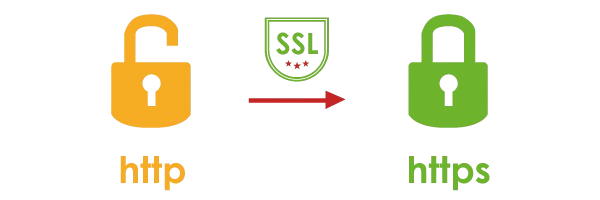 Choisir le bon site
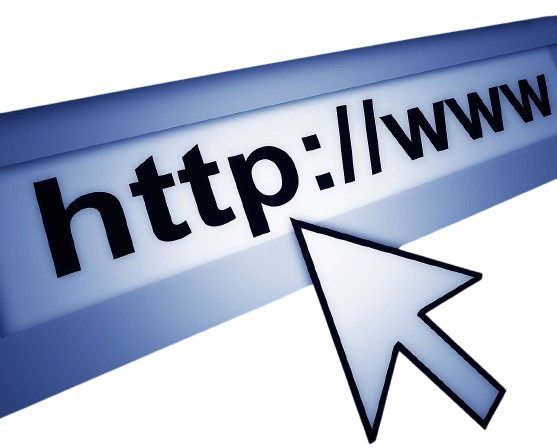 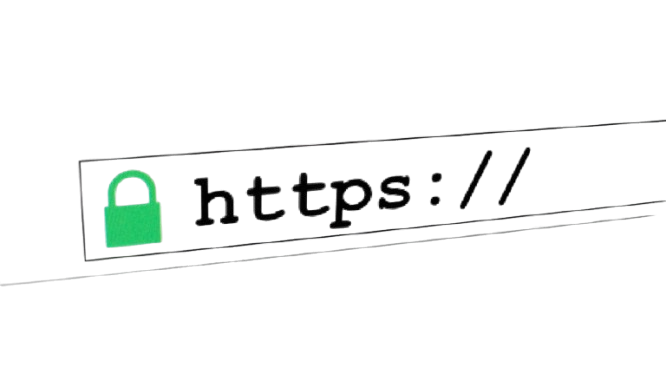 SYNTAXE
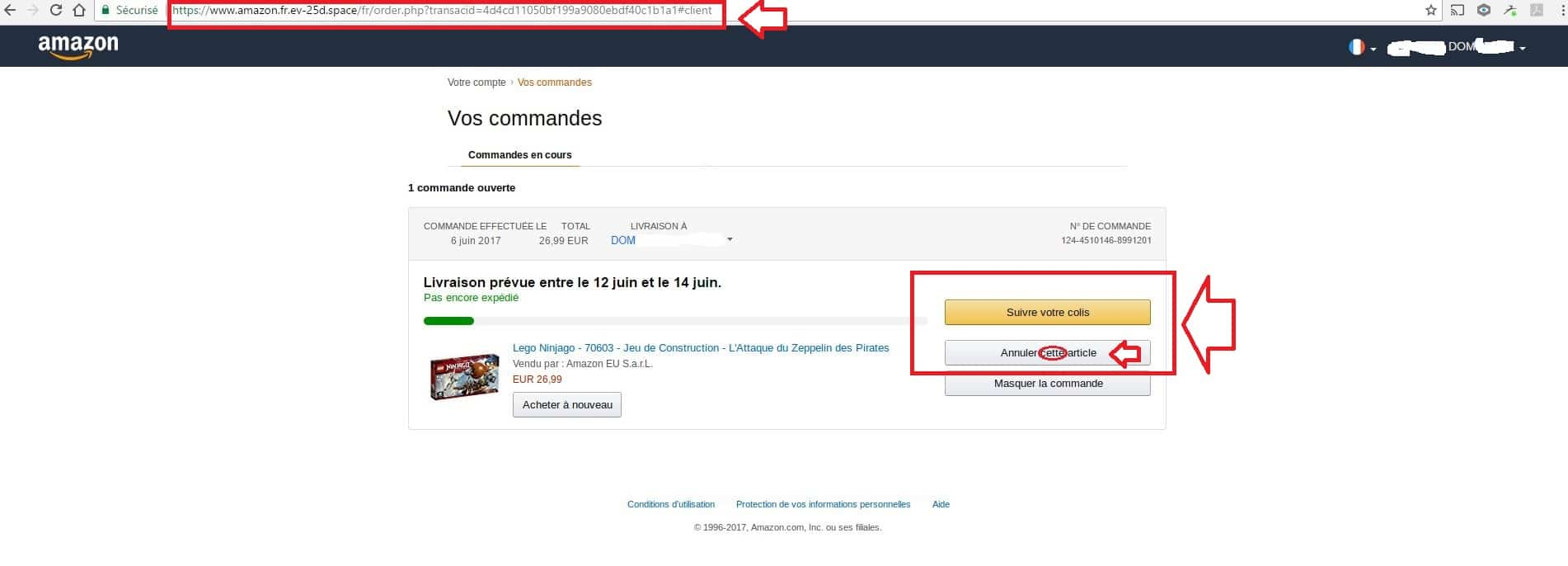 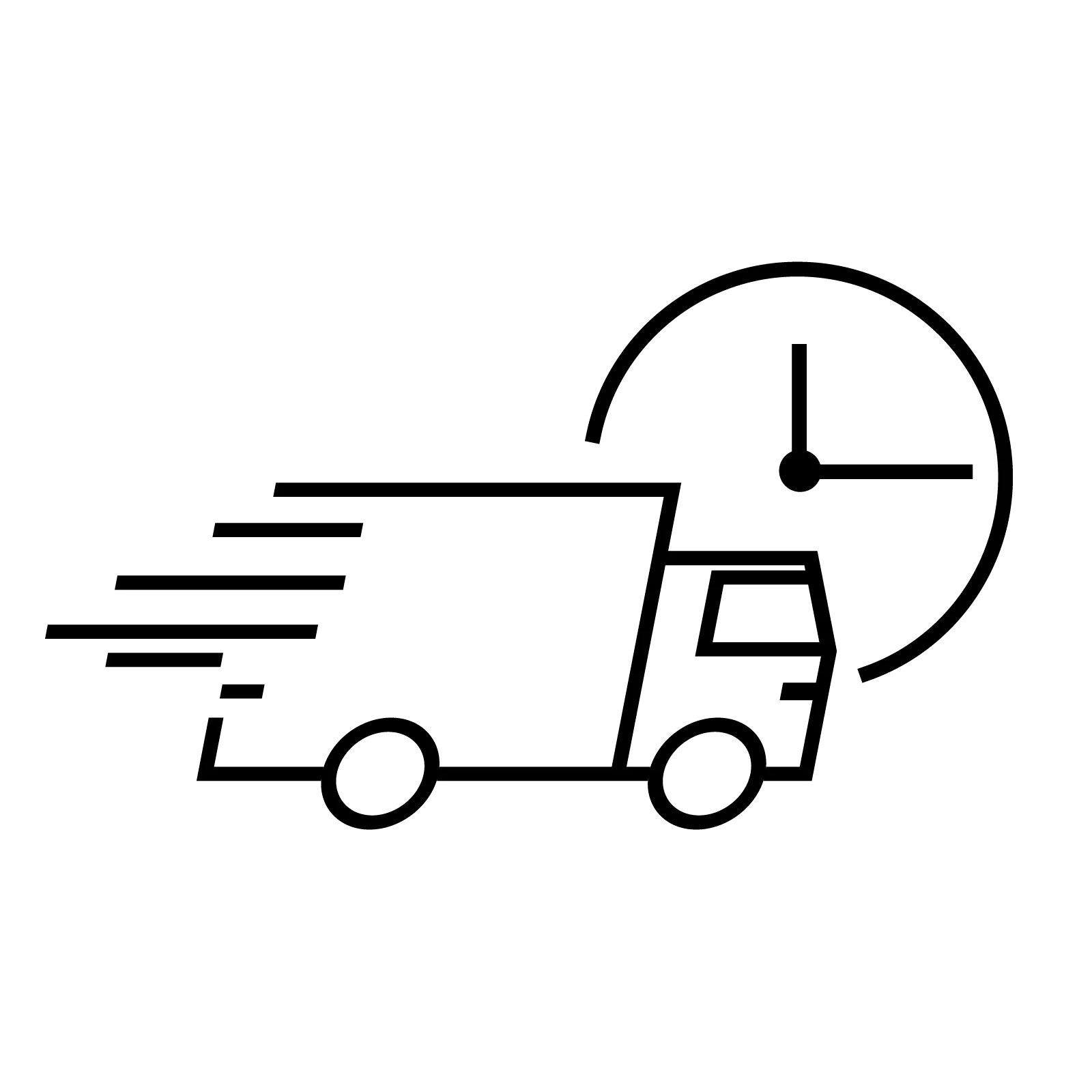 Les détails :
Frais de livraison
Frais de douane
Délai de livraison
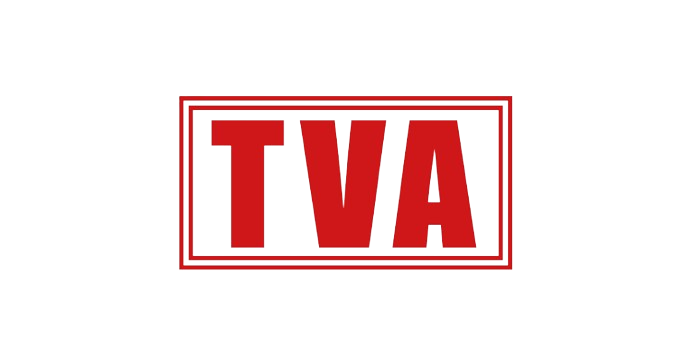